Лекция 1.
Тема: «Предмет гистопатологии - основы патоморфологии и патофизиологии, связь с фундаментальными биологическими науками» 

Лектор – д.б.н., проф. Т.М.Шалахметова
Гистопатология  - основа патологической анатомии
Гистопатология (histopathologia; гисто- + патология) — учение о морфологических изменениях тканей на клеточном уровне при патологических процессах и болезнях.
Гистопатология делится на  общую и частную патологическую анатомию.
Общая патологическая анатомия – это учение о наиболее общих закономерностях патологических процессов, которые лежат в основе любого синдрома и любой болезни независимо от вызывающей их причины, индивидуальных особенностей организма, условий окружающей среды. 
К общепатологическим процессам относятся повреждение, воспаление, расстройства кровообращения, регенерация, опухоли, иммунопатологические процессы. 
Повреждение представлено патологией клетки, тканевыми дистрофиями и некрозом.
Частная патологическая анатомия изучает материальный субстрат (морфологию) отдельных болезней человека.
Уровни изучения патологической анатомии
Структурные изменения изучают на организменном, органном, тканевом, клеточном и ультраструкторном уровнях. 
Организменный и органный уровни исследуют невооруженным взглядом (макроскопически).
Тканевой и клеточный уровени – при помощи светового микроскопа.
Ультраструктурный уровень – при помощи электронного микроскопа.
Методы патологической анатомии
Аутопсия - основной метод патологической анатомии, вскрытие умершего человека.  Цель аутопсии – установить диагноз болезни, выявить осложнения, приведшие больного к смерти, особенности патогенеза, патоморфоза и этиологии заболевания. На основе аутопсийного материала описывают и изучают новые нозологические формы болезней.
Биопсия – от греческих слов bios –жизнь и opsis –зрительное восприятие. Под биопсией понимают гистологическое изучение кусочков тканей, взятых у живого человека в диагностических целях.
Гистологические и цитологические методы.
Иммуногистохимические методы (ИГХ). В их основе лежит специфическое взаимодействие тканевых и клеточных антигенов человека со специально полученными антителами, несущими на себе разнообразные метки.
Гибридизация на месте (ГИС) – это метод прямого выявления нуклеиновых кислот непосредственно в клетках или гистологических препаратах. 
Электронная микроскопия
Метод аутопсии
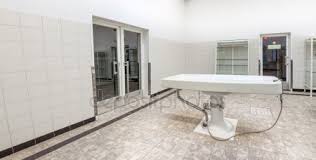 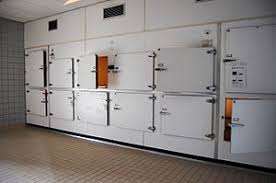 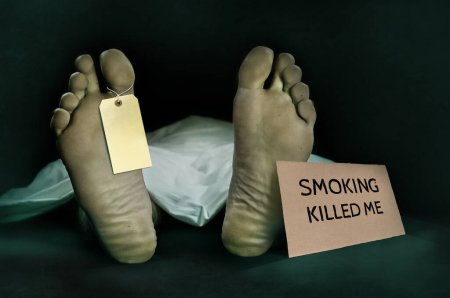 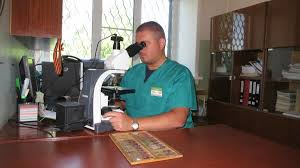 Биопсия
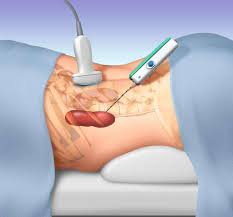 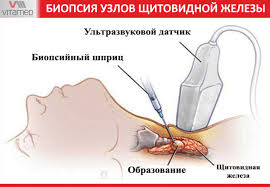 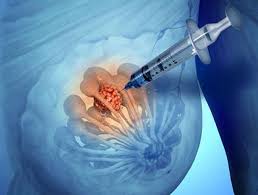 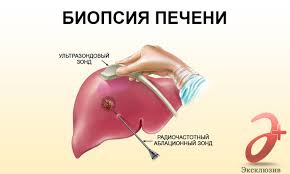 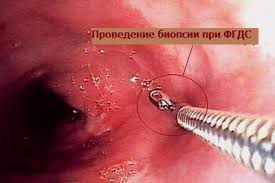 ИсторияИГХ
Иммуногистохимия (ИГХ) – это метод выявления (локализации) специфических антигенов в тканях, основанный на распознавании антигена соответствующим антителом и выявления результатов этого связывания на светооптическом уровне.
История ИГХ началась в 1940-х годах, когда Coons с соавторами разработали технику иммунофлуоресценции для выявления антигенов на замороженных срезах. 
Позже были разработаны и внедрены антитела, меченые не флуоресцентными красителями, а ферментами. 
Нанесение ферментной метки (пероксидаза хрена) на антитело, открытое Avrameas и Nakane с последующим воздействием визуализирующей системы, позволило увидеть окрашенный продукт реакции отмеченного антитела в световой микроскоп. 
Таким образом стало возможным идентифицировать клетки различных типов по их уникальным признакам (маркерам). Кроме того, метод позволил выявлять гормоны и рецепторы к ним, а также изучать синтетические и секреторные процессы.
Метод получил широкое распространение в диагностической патологии только в 1990-х. Taylor и Burns первыми успешно продемонстрировали метод на фиксированной в формалине заключенной в парафин ткани (т.е. на гистологических препаратах, приготовленных стандартным способом).     Существуют различные способы проведения реакции. Так, наиболее часто используют прямой метод, при котором маркированные антитела  связываются непосредственно с выявляемым веществом.
Более чувствительным является непрямой метод, основанный на том, что немаркированные первичные антитела связываются с искомым антигеном, а затем обнаруживаются при помощи вторичных меченых антител.
ИГХ в диагностической практике
С момента внедрения метода в диагностическую практику, его применение значительно расширилось, иммуногистохимическое исследование перестало быть предметом только научных исследований. 
ИГХ стало существенным компонентом процесса постановки диагноза и классификации опухоли.  Кроме того, с помощью ИГХ стало возможным прогнозировать дальнейшее биологическое поведение заболевания, определять возможности таргетной терапии, резистентность и чувствительность опухолевых клеток к химиотерапии.
Иммуногистохимическое исследование является очень важной частью верификации диагноза. Особенно актуальным имуногистохимическое исследование является для диагностики лимфом (в подавляющем большинстве случаев диагноз без ИГХ поставить невозможно), рака молочной железы, простаты, опухолей мягких тканей, для определения гистологической принадлежности недифференцированных опухолей и метастазов из невыясненного первичного очага.
ОПРЕДЕЛЕНИЕ ЧУВСТВИТЕЛЬНОСТИ К ГОРМОНОТЕРАПИИИммуногистохимический метод исследования также служит для определения чувствительности опухоли к определенным гормонам.Эти исследования очень важны, так как дают представление не только о типе опухоли, но о возможности применения гормонотерапии для ее лечения, чувствительности опухоли к эстрогену и прогестерону, что имеет решающее значение при выборе подходящей терапии. К гормонозависимым опухолям, как правило, относятся опухоли молочных желез, эндометрия и иногда матки и яичников.ER и PR – протеиновые рецепторы на поверхности опухолевых клеток. Если опухоль имеет мало рецепторов к эстрогену (ER-) и прогестерону (PR-), то гормональная терапия обычно имеет низкую эффективность. Опухоли, имеющие большое количество рецепторов (ER+, PR+) , как правило, хорошо поддаются гормональной терапии и имеют хороший прогноз.
Первичный рак печени
Метастазирование почечно-клеточного рака в печень. Маркер Ki-67+